Innovative Foundation For an Open Source API Management Platform
Asanka Abeysinghe
@asankama
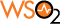 APIs ?
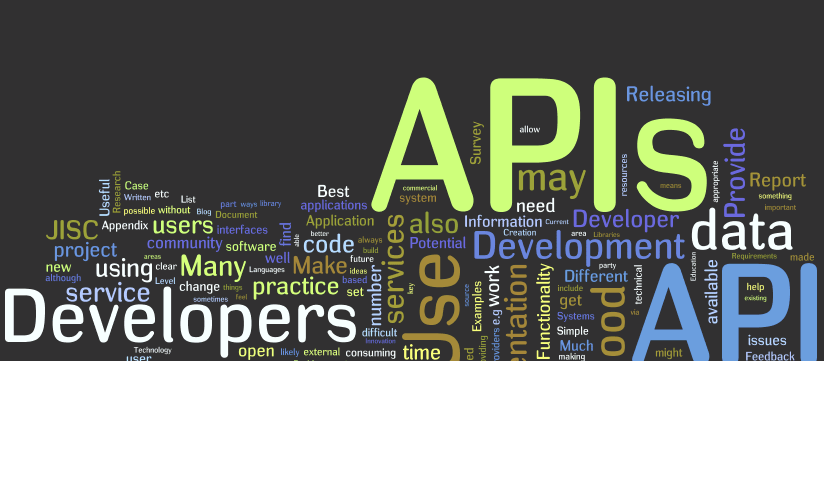 Photo credit : http://blogs.ukoln.ac.uk/good-apis-jisc/
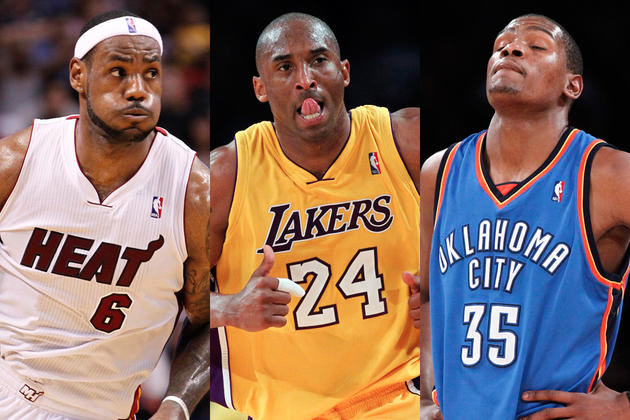 Business APIs
An API is a business capability delivered over the Internet to internal or external consumers
Network accessible function 
Available using standard web protocols
With well-defined interfaces
Designed for access by third-parties
A Managed API is:
Actively advertised and subscribe-able
Available with SLAs
Secured, authenticated, authorized and protected
Monitored and monetized with analytics
Growth which can’t be ignored
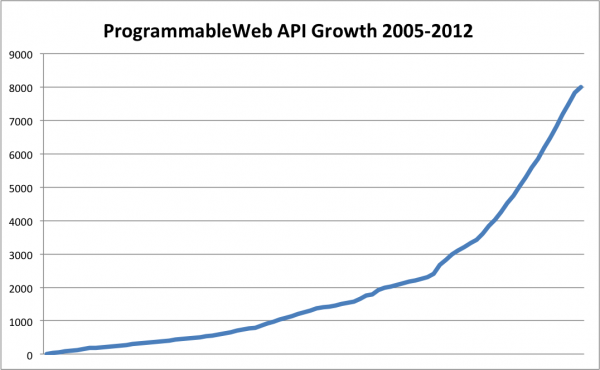 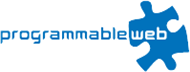 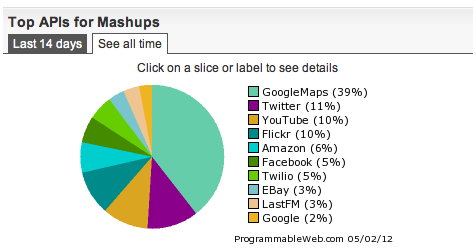 The API billionaires
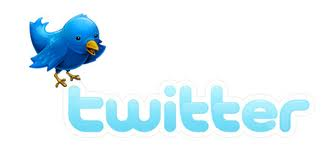 More than 15 billion calls per day, 75% through APIs

More than 1 billion calls per day

More than 5 billion calls per day 

More than 260 billion objects stored in S3

More than 3.1 billion transactions per day
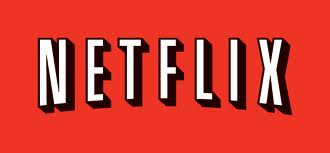 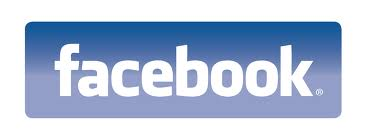 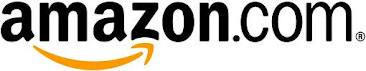 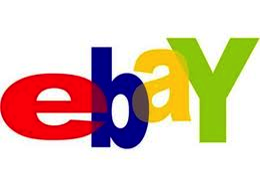 APIs and Business Consumers
APIs Create a New Relationship
B2D
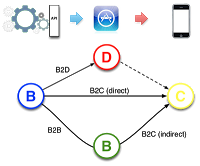 API Usage
External
	Public API 
	Private API  
Internal
	Public API
	Private API
Demand for APIs
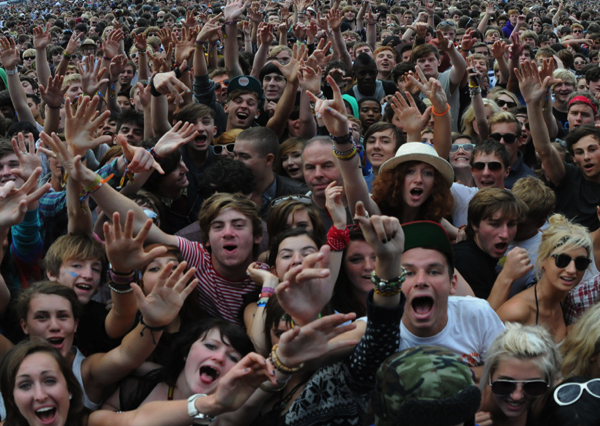 Picture Credit : http://www.newscientist.com/blogs/onepercent/2012/01/letting-gamers-experience-the.html
Demand for APIs – cont..
RESTful
OAuth
JSON
WEB API Design
Business Services
Heterogeneous
Styles 
SOAP
RESTful
Bindings 
SOAP/HTTP/s
POX/HTTP/s
POX/JMS
JSON/HTTP/s 
File {CSV, EDA, COBOL}
Development languages {Java, WCF, PHP, C/C++, JavaScript}
Functionality  {Focused on internal service consumers/ applications}  
Silos, owned by various BUs, no control
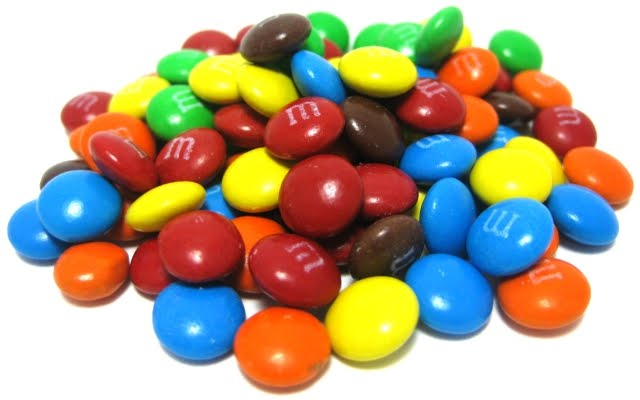 API Façade Pattern
External Format (Demand)
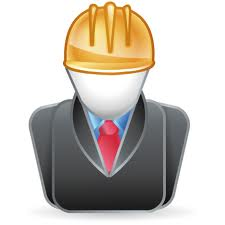 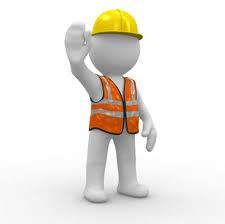 Façade
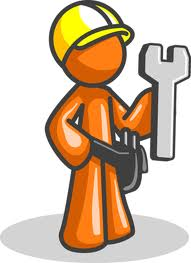 Mediation
Backend Services
API Ecosystem Model
From SOA lessons learned, best practices roles
API Creator
Builds, manages, and versions API
Understand business and technical requirements
Cares about usage and scaling
Seeks feedback, ratings, usage
API Publisher
Publishes, Promotes and encourages consumers to adopt APIs
Determines usage patterns and how to best monetize asset
Monitors and secures
API Consumer
Understands the interface definition 
Subscribes and connects application to API
Monitors own usage and cost basis
Provides feedback and ratings
API Manager Components
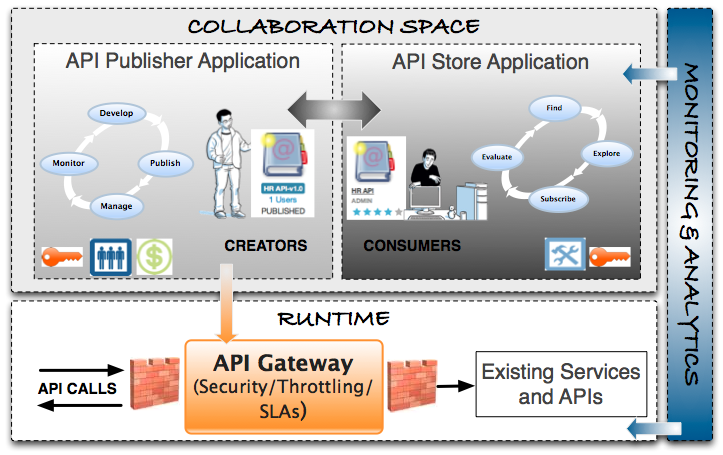 Component Architecture
API Gateway
API Store
API Publisher
API Auth Server
API Analytics
Platform
Ext     Analytics2.0
ELB
Ext Auth
Ext LB
RDBMS
2.0
Event Receiver
Event Analyzer + Dashboard
Event Store
Apache Family
API Gateway
ELB
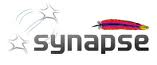 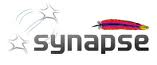 API Auth Server
Event Receiver
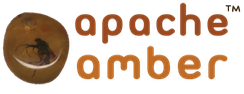 Apache Thrift ™
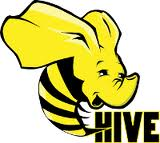 API Store
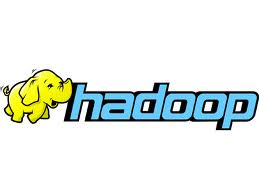 Event Analyzer
API Publisher
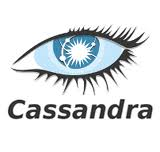 Event Store
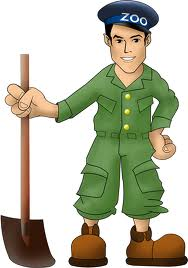 Apache Modules and Carbon
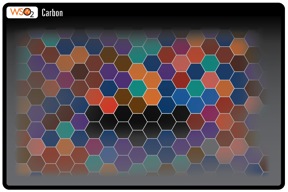 OSGify
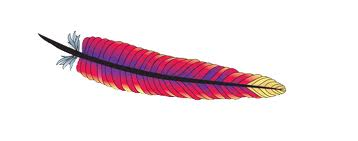 APIs in Action
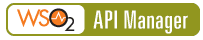 API Publisher
API Publisher
Create
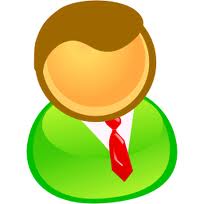 Order-API(created)
Order-API(published)
Publish
API Subscriber
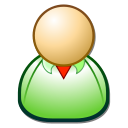 Order Service
API Store
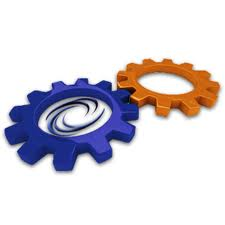 Subscribe
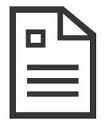 Order-API(listed)
Get API Key
Application
Consume
Consume
API Gateway
Order-API(published)
Synapse Runtime
APIs and Resources
URI = Schema://host:port/authority/path[?query]
e.g.  http://localhost:8280/trade/1.0.0/order/{orderID}
APIs Map to HTTP Methods
Sample Configuration
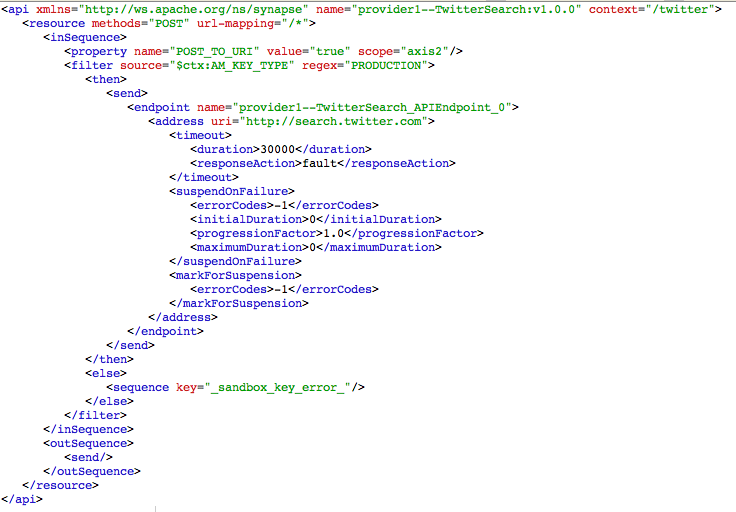 APIs in Action - OAuth
API Subscriber
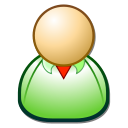 API Gateway
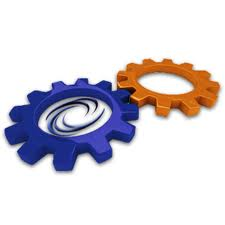 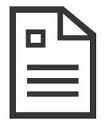 Auth Handler (OAuth)
Application
Auth / Key Management Server
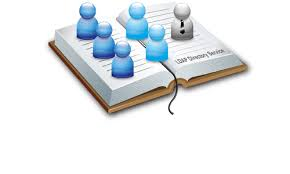 User Store
OAuth-2.0
Keys 
	Consumer Key 
	Consumer Secret 
	Access Token
Profiles 
	OAuth Core Specification
	Bearer Token Profile 
	JSON Web Token (JWT) Bearer Profile
	SAML2.0 Bearer Assertion Profile
CMD $:…..
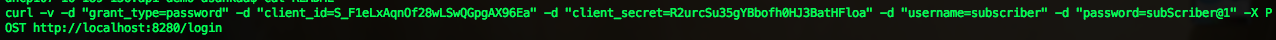 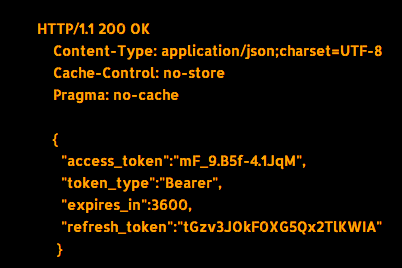 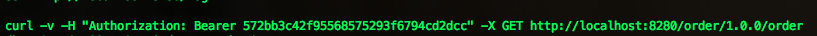 Data to Scale : API Statistics
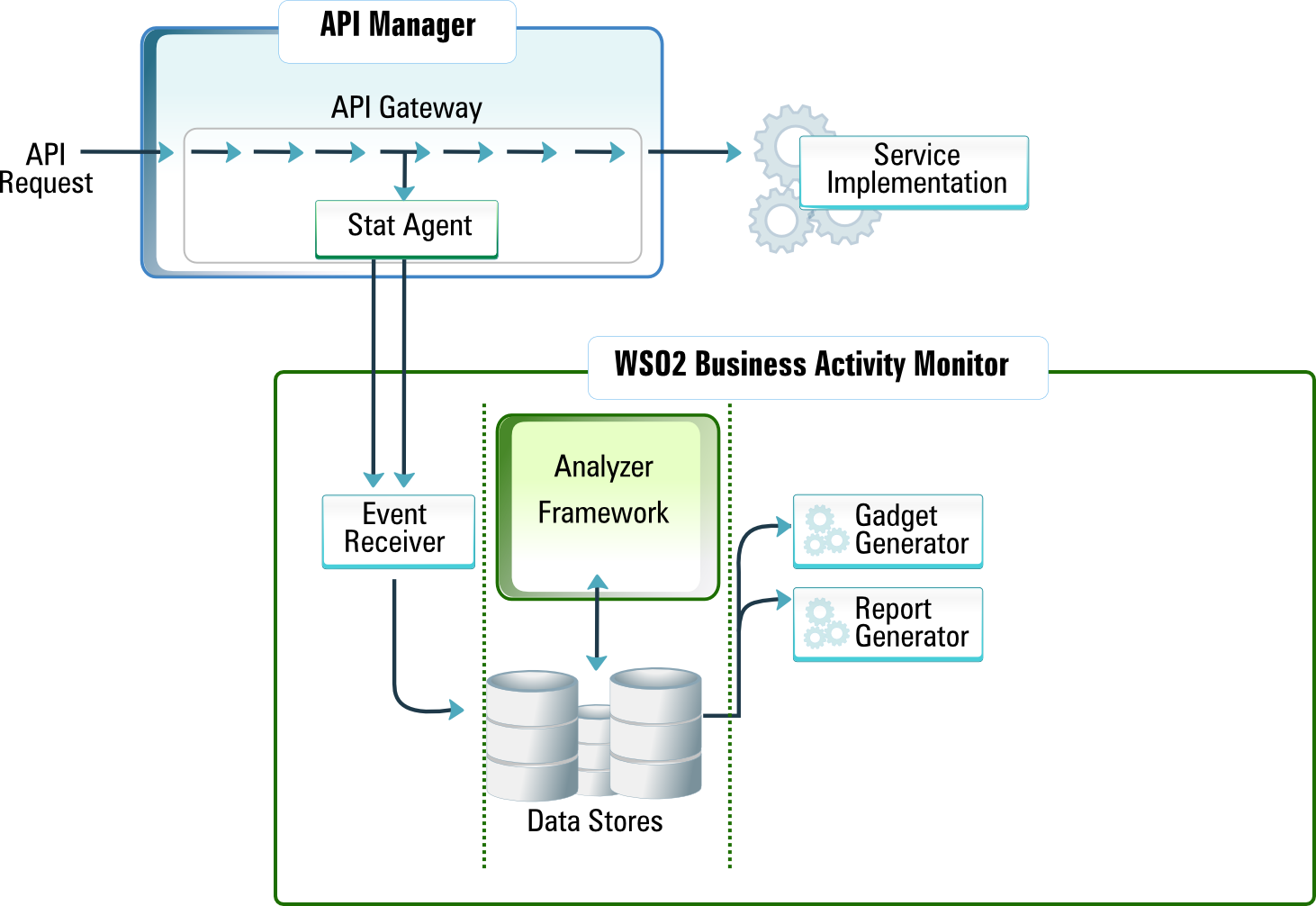 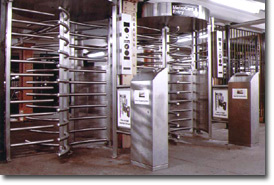 Picture Credit :  http://www.mta.info/
The Feedback Cycle
Gathering API data
What if you want custom data off of API requests?
Plug-in a monitoring extension – mediator
Net total of each order – total=259
Slice and Dice
Customers who have placed orders above 2 mil USD
Select customer_name, sum(order_amount) from Orders  groupby customer_name
Decide
Check for trends
Compare past results
Get help with Reporting & Dashboards
Adjust Parameters
Increase server capacity
Increase redundancy
Retire APIs
Introduce new versions
Deployment : Pattern 1
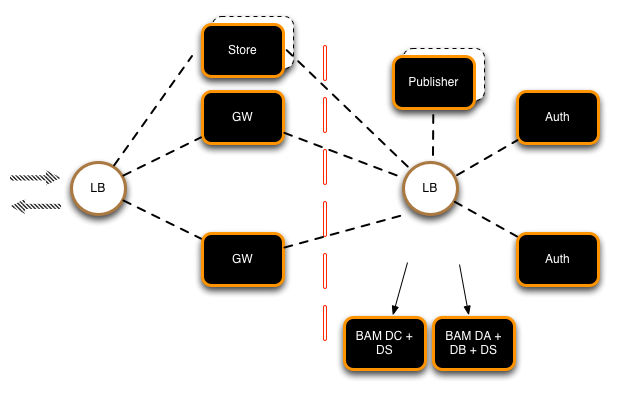 Deployment : Pattern 2
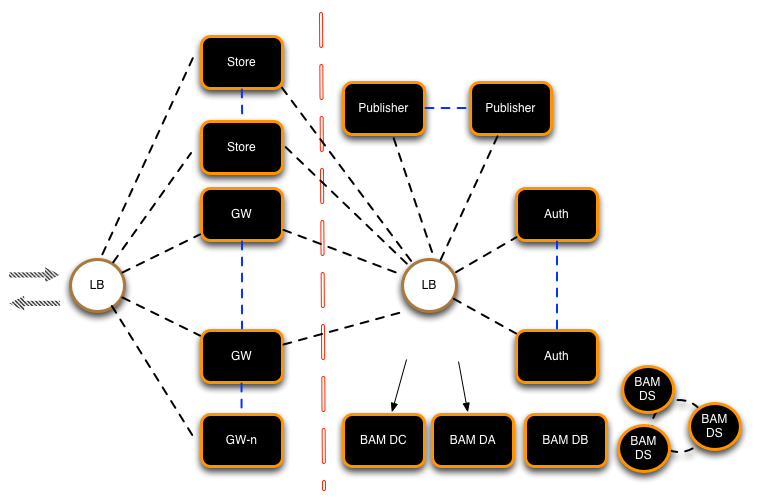 Deployment : Pattern 3
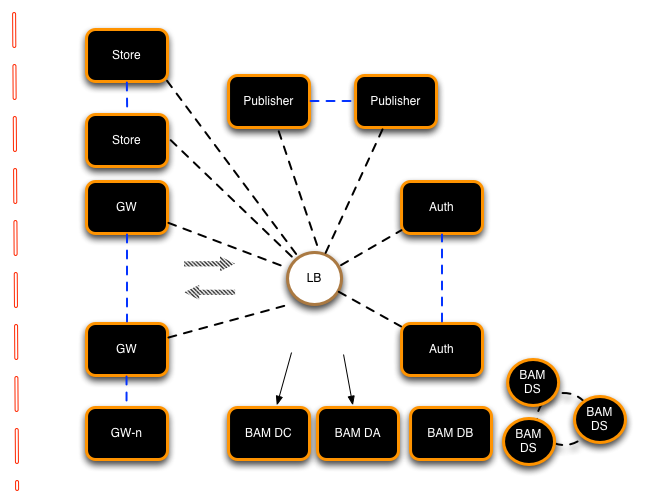 Product : http://wso2.com/products/api-manager/
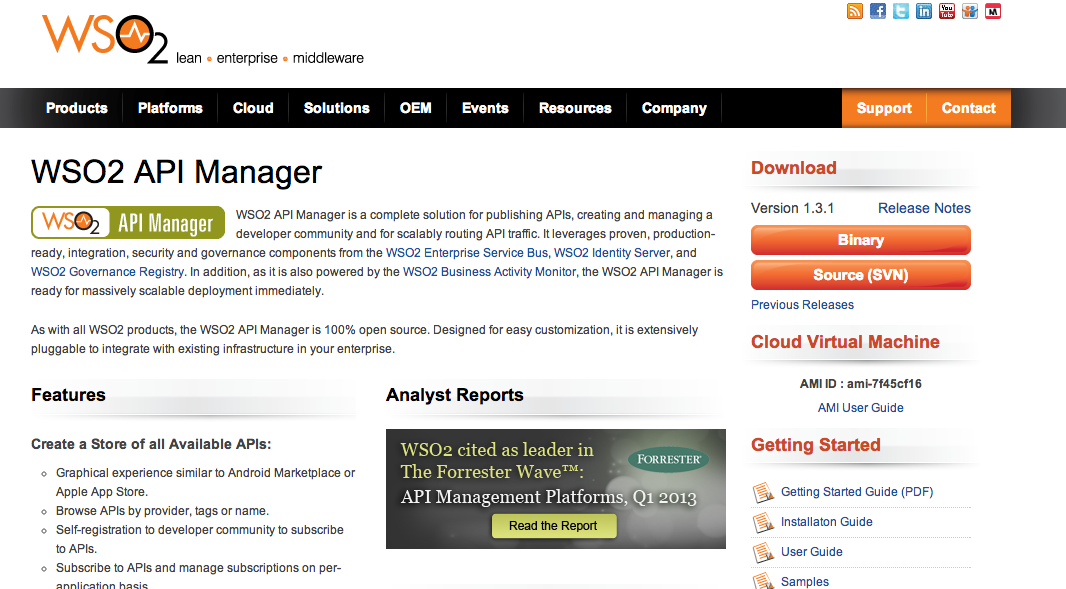 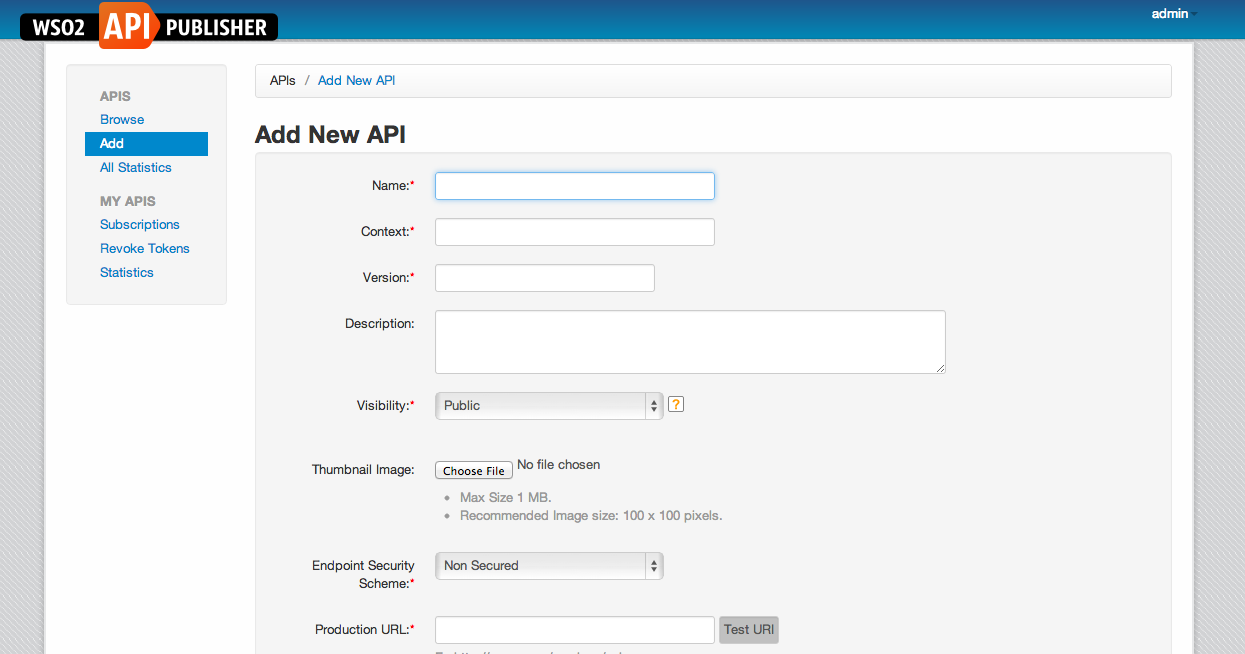 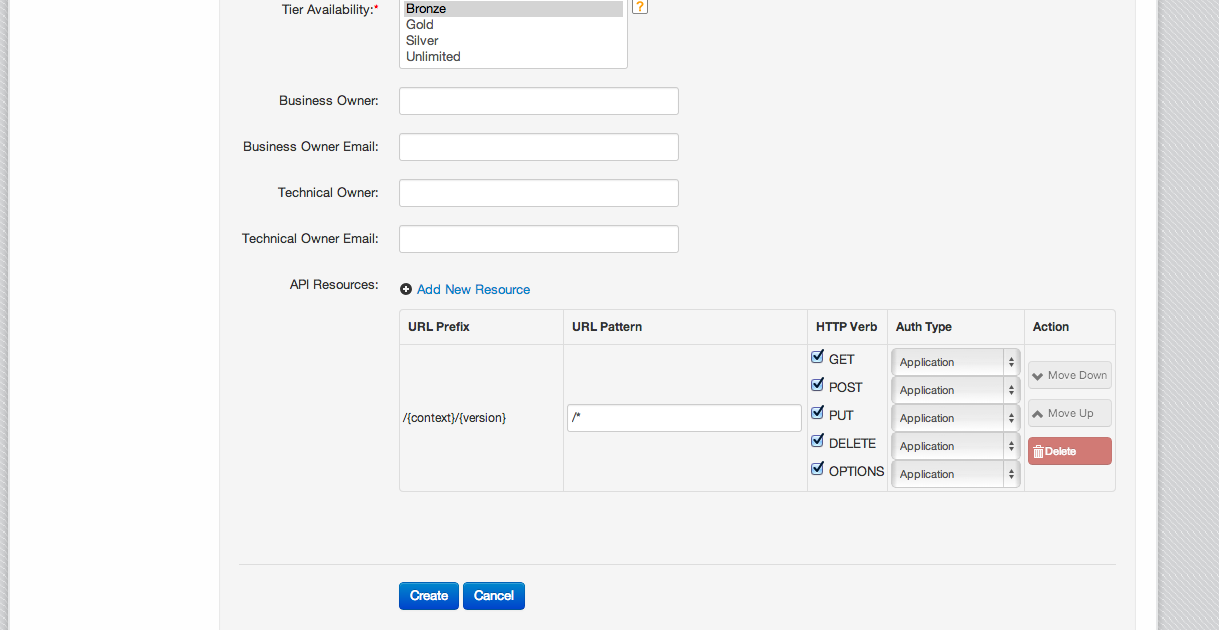 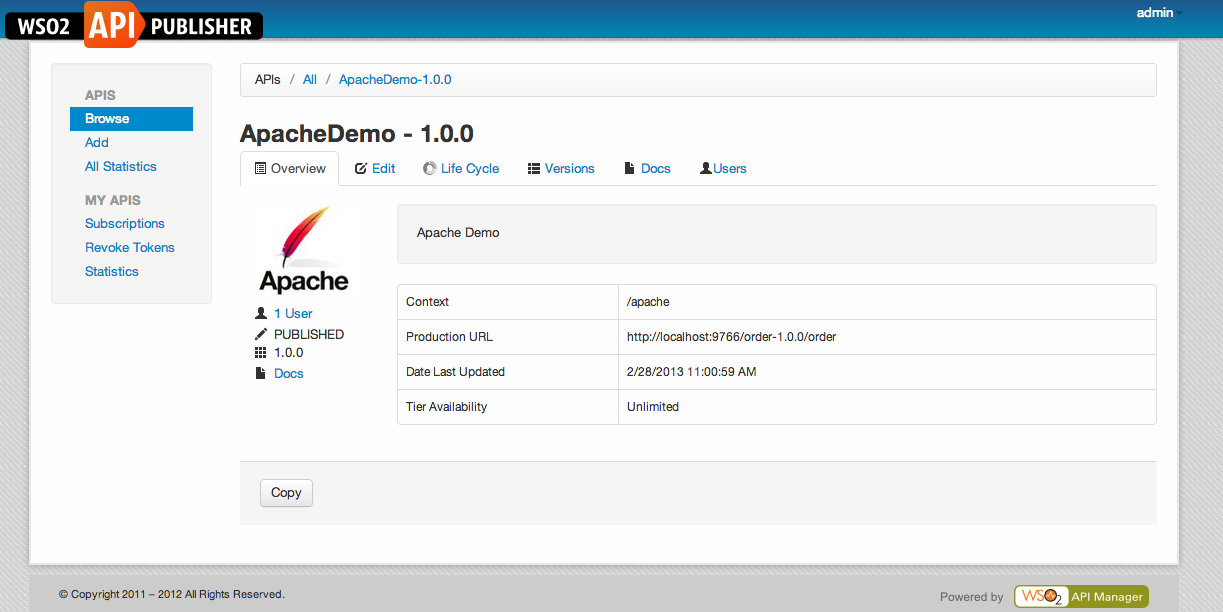 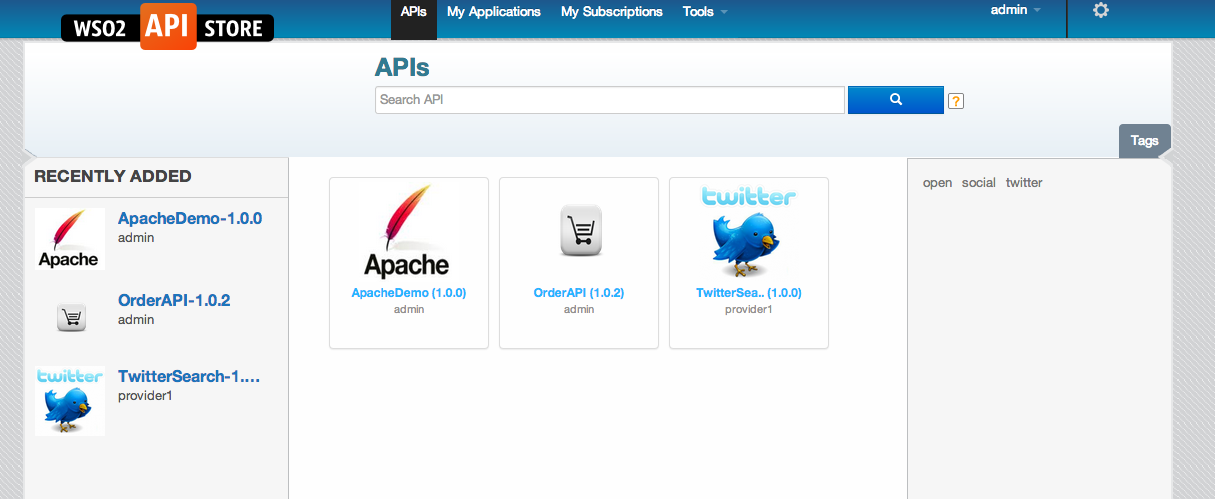 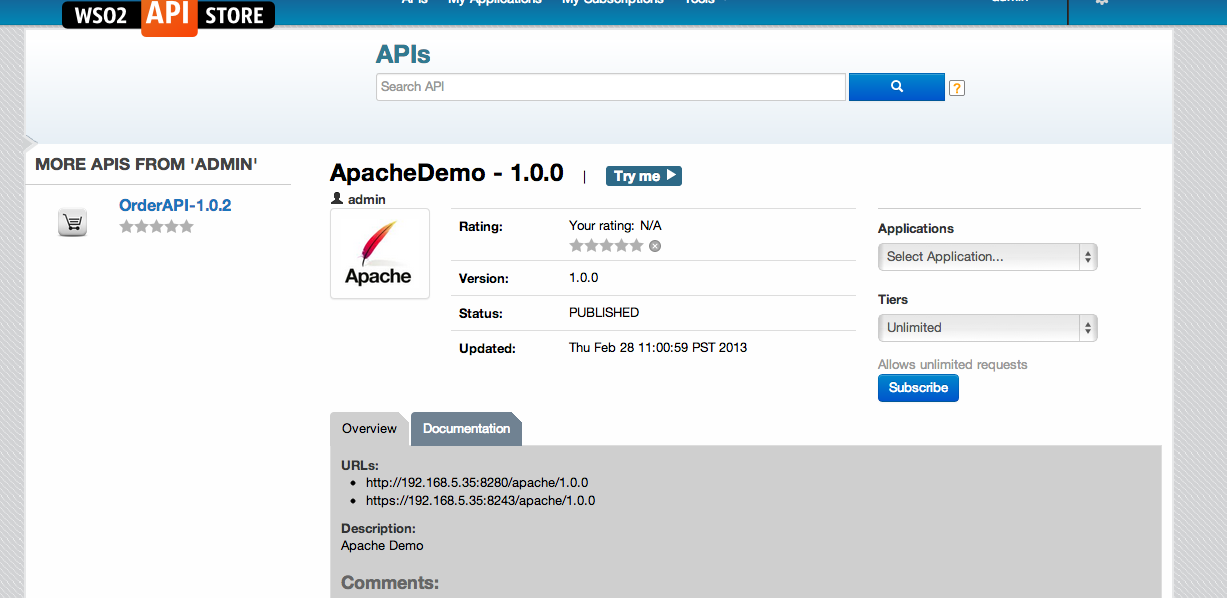 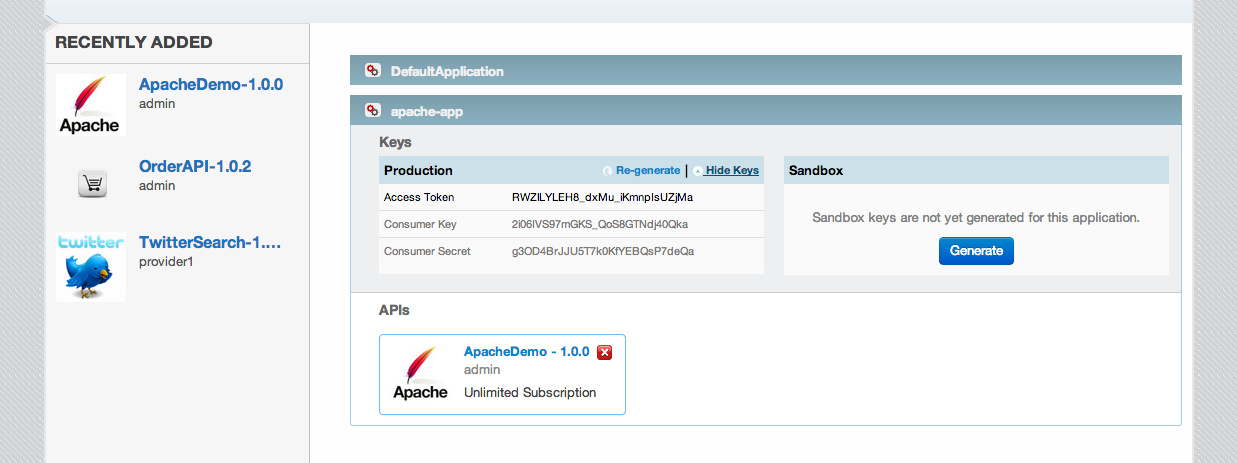 API Analytics
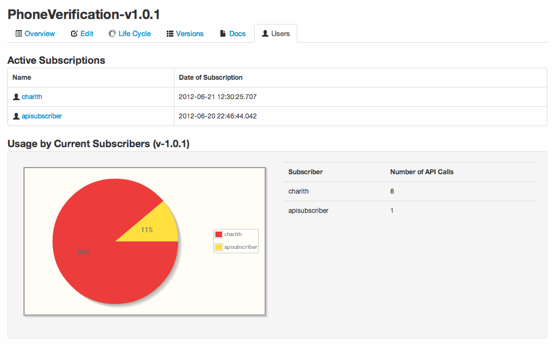 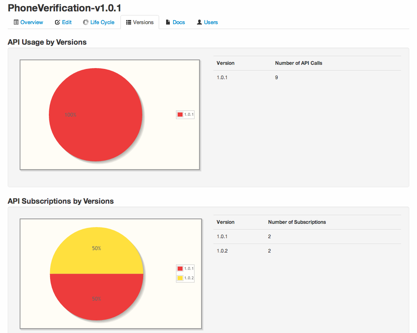 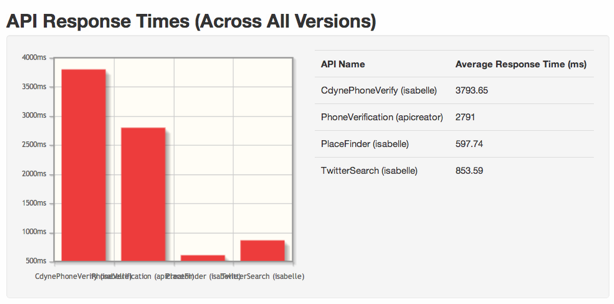 Summary
Open Source Enterprise API Management Platform, utilizing Apache Modules 
Find and subscribe/buy APIs
API Store and Governance
Manage, secure and protect APIs
API Management and Gateway 
Monitor and Monetize APIs
API Monitoring and Analytics
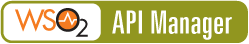